Korean class
week4
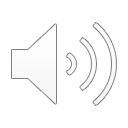 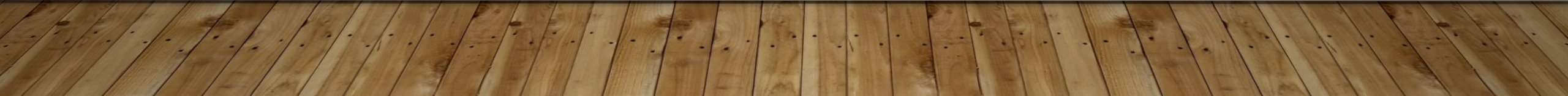 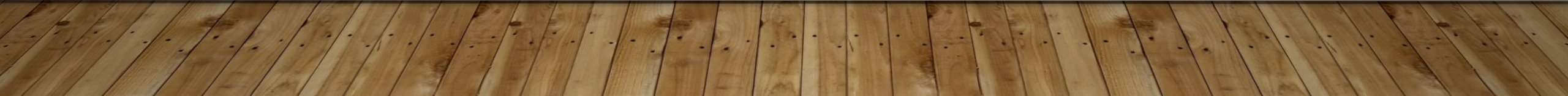 index
Postpositional Particles
Negative expression
Past expression
Basic Word
Dialogue
Korea’s Culture
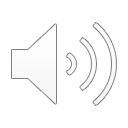 Postpositional Particles - Topic marking
은 [eun] / 는 [neun] 

The main role of topic marking particles is letting the other people know what you are talking about or going to talk about, and topic marking particles are attached after nouns. 

Words ending with a  consonant + -은
Words ending with a vowel + -는
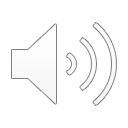 Example
가방 [ga-bang] + 은 [eun]
    =bag

 나 [na] + 는 [neun] 
    = I

 이거 [i-geo] + 는 [neun]
    = This
저는 학생이에요. [ jeo-neun hak-saeng-i-e-yo] = I am a student.
    = I
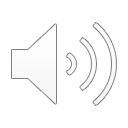 Postposition Particles – subject making
이[i] / 가[ga]
The role of subject marking particles is relatively simple compared to that of role of topic marking particles. 


Words ending with a consonant + -이 
Words ending with a vowel + -가
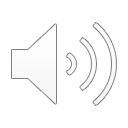 Example
가방 [ga-bang] + 이 [i] 
   =bag  

학교 [hak-gyo] + 가 [ga] 
   =school

내 [nae] + 가 [ga]
   = I
선물이 왔다. [ seon-mul-i-what-da] = A gift is came
   =gift
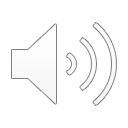 Negative expression
There are mainly two ways to make negative sentence
 
         1. Adding 안 [an] before a verb 
    
         2. Using the negative verb ending, 지 않다 [ ji an-ta]
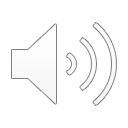 Example - verb
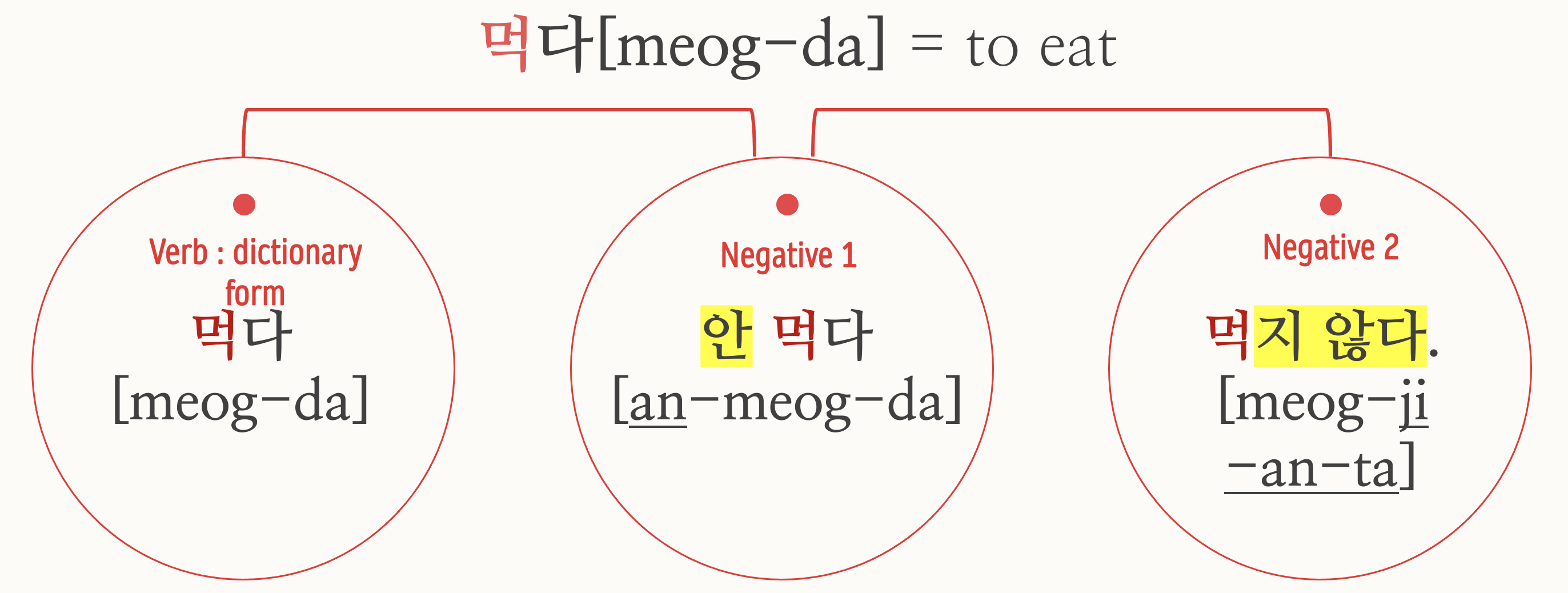 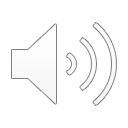 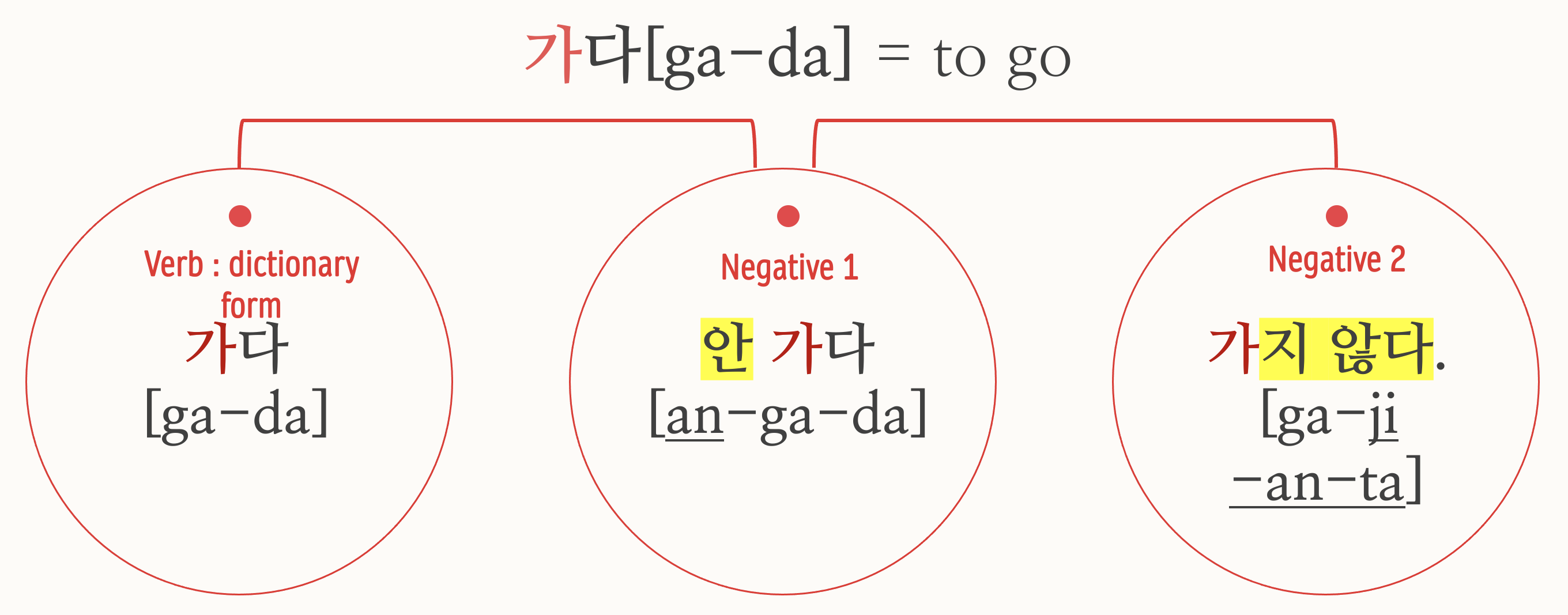 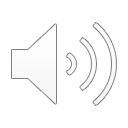 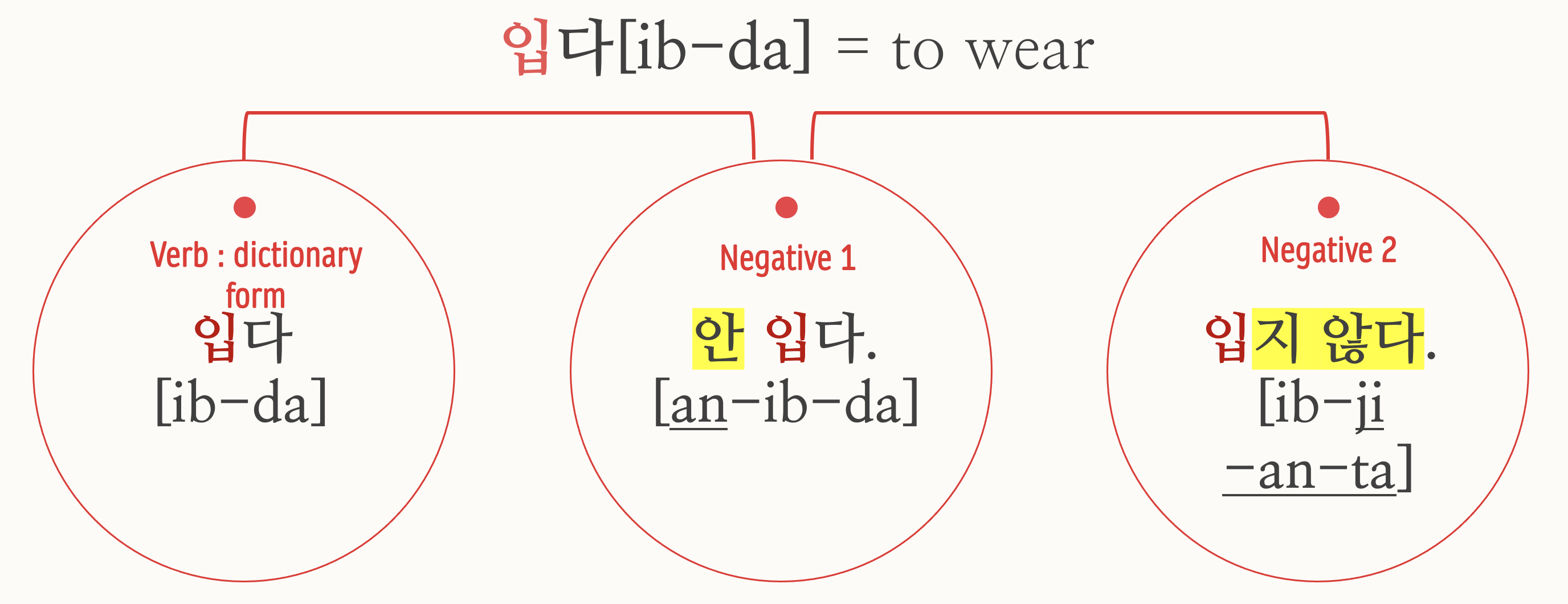 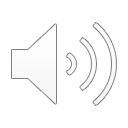 Example - adjective
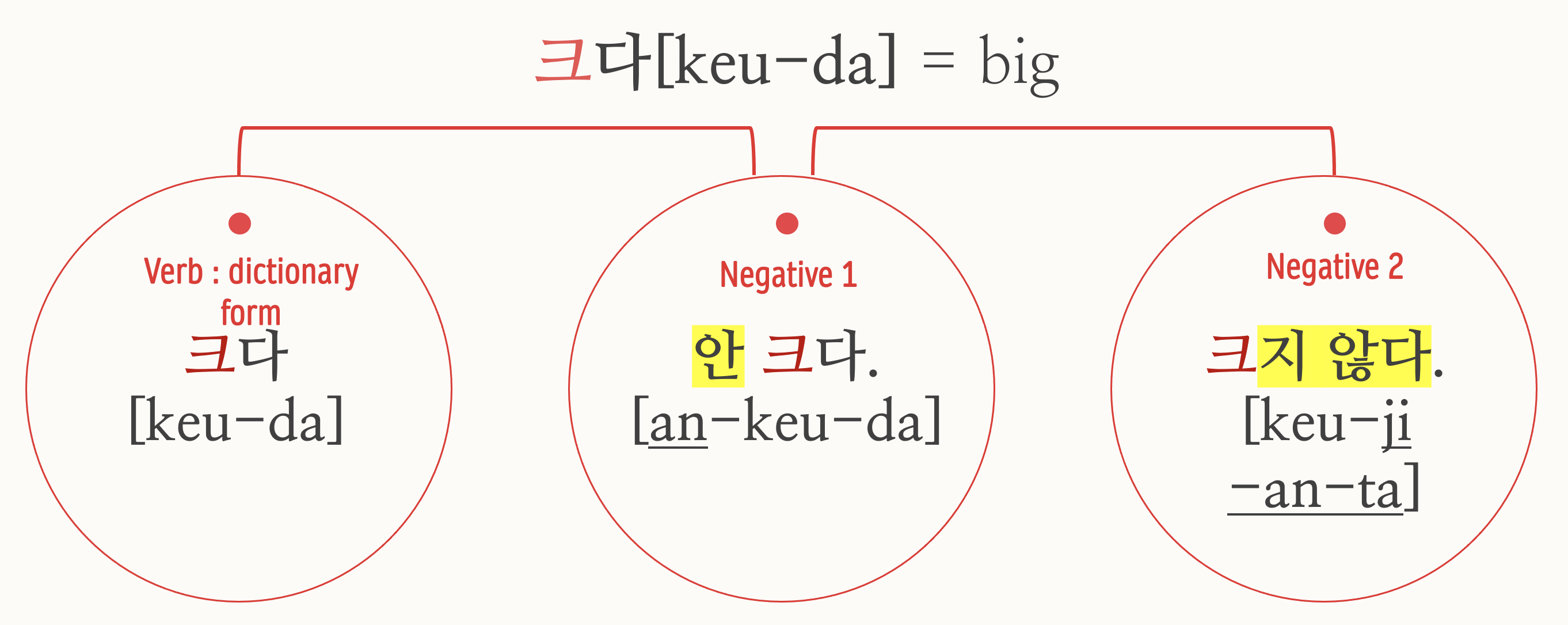 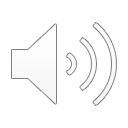 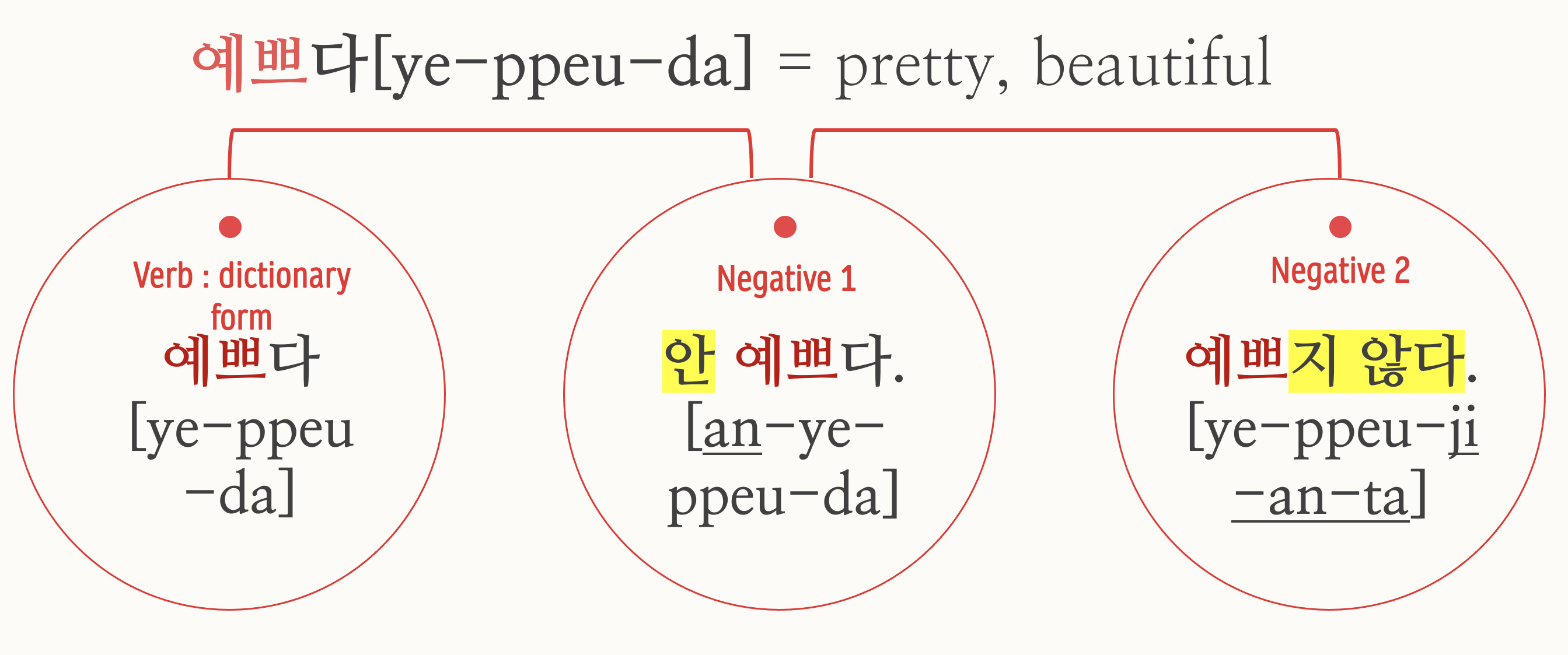 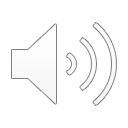 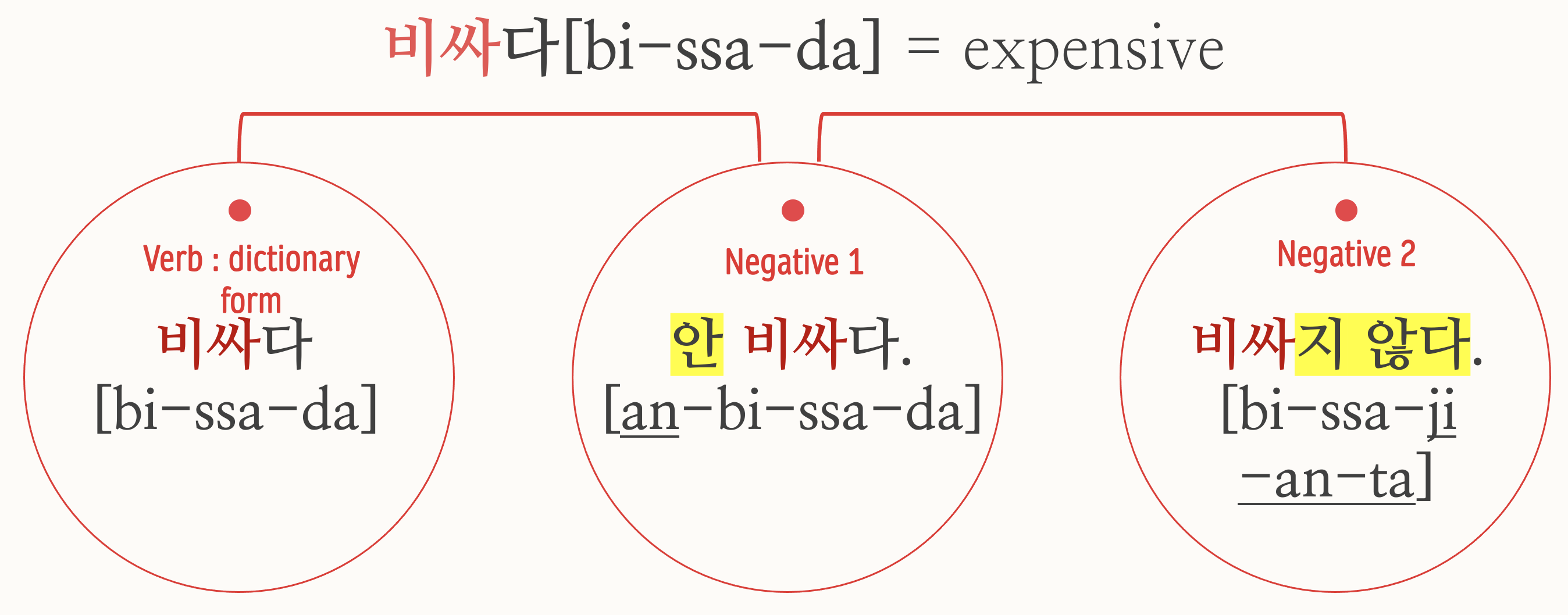 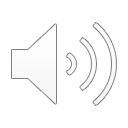 Dialogue – using negative expression
A:  아파요? [a-pa-yo?] = Does it hurt? 
B:  안 아파요. [an a-pa-yo] = It doesn’t hurt. 
A:  안 아파요? 진짜 안 아파요? 
[an a-pa-yo? jin-jja an a-pa-yo?] 
  = It doesn’t hurt? It really doesn’t hurt? 
B:  안 아파요. [an a-pa-yo] = It doesn’t hurt.
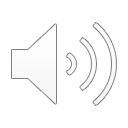 Dialogue – using negative expression
A:  안 먹어요? [an meo-geo-yo?] = You are not going to eat? 
B:  안 먹어요! [an meo-geo-yo!] = I’m not eating! 
A:  정말 안 먹어요? 맛있어요! 
[ jeong-mal an meo-geo-yo? ma-si-sseo-yo] 
 = You are really not going to eat? It’s delicious. 
B:  안 먹어요. 배 안 고파요. 
[an meo-geo-yo. bae an go-pa-yo] 
 = I’m not eating. I’m not hungry.
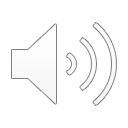 Past expression
Present sentence
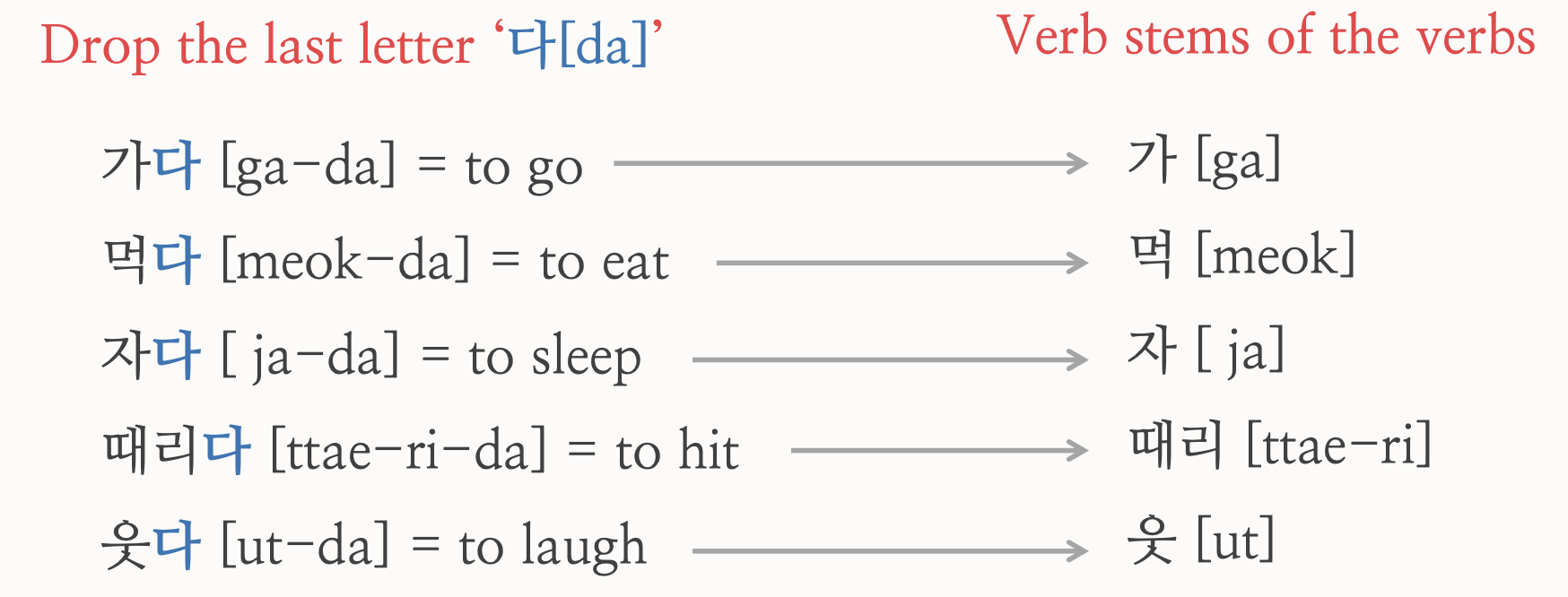 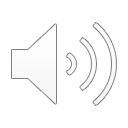 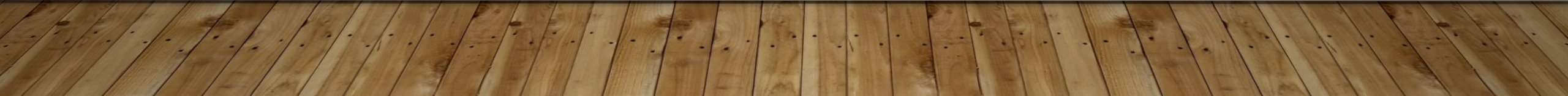 Past expression
1. Verb stems ending with vowels ᅩ [o] or ᅡ [a]  + 았어요 [ass-eo-yo]


2. Verb stems ending with vowels OTHER THAN ᅩ or ᅡ  + 었어요 [eoss-eo-yo]


3. Verb stem 하  + 였어요 [yeoss-eo-yo]
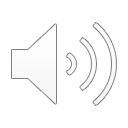 Example
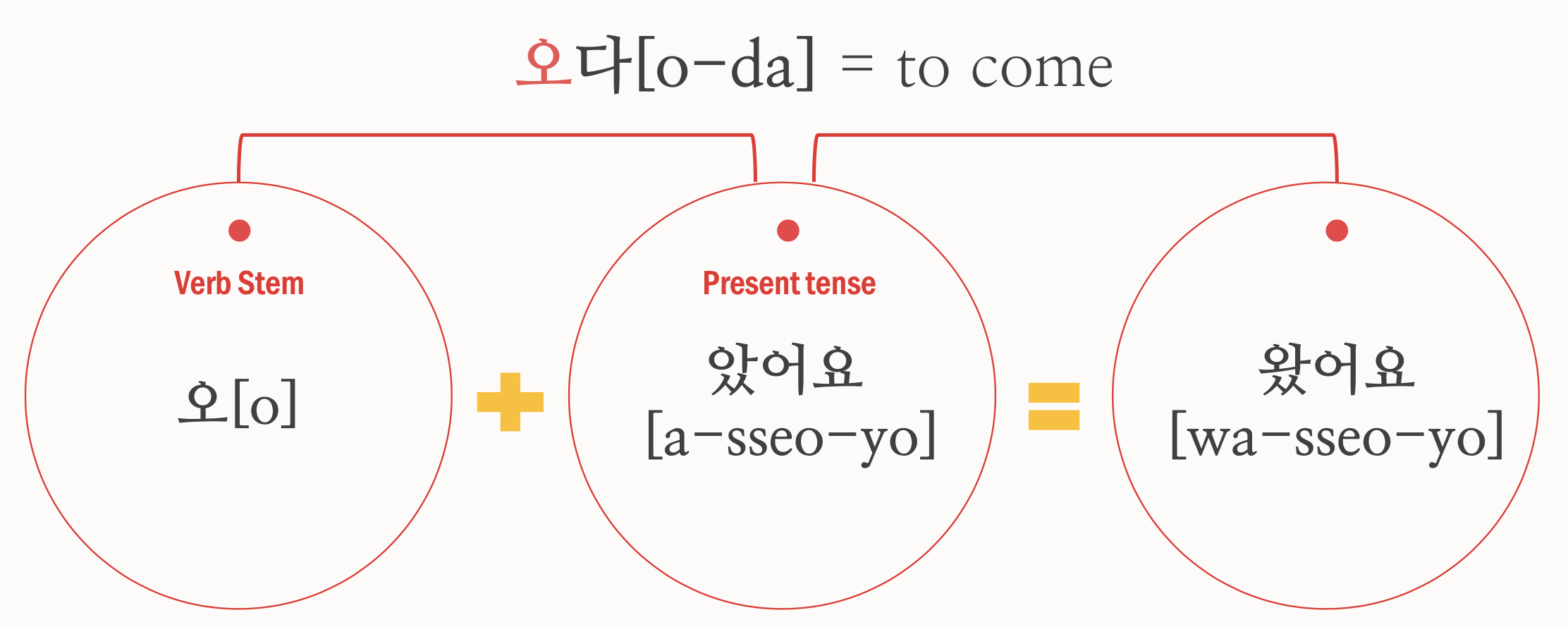 Past tense
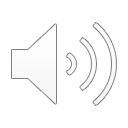 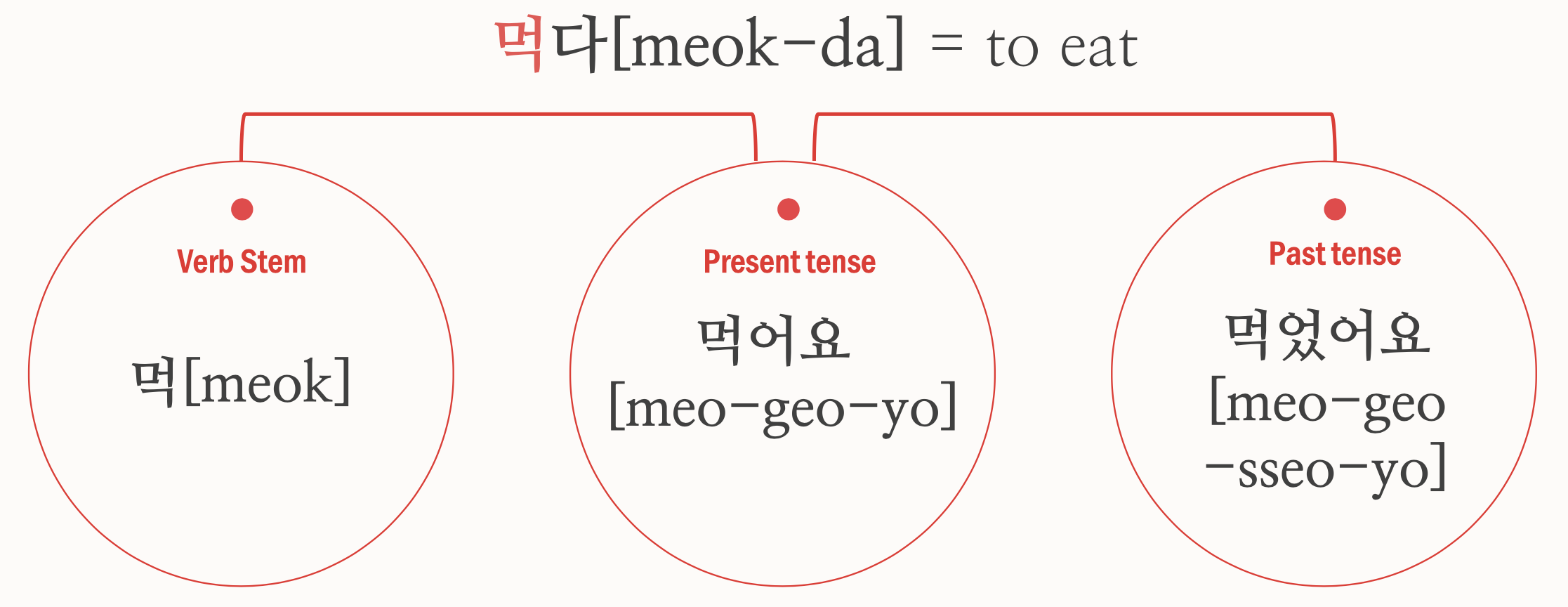 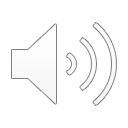 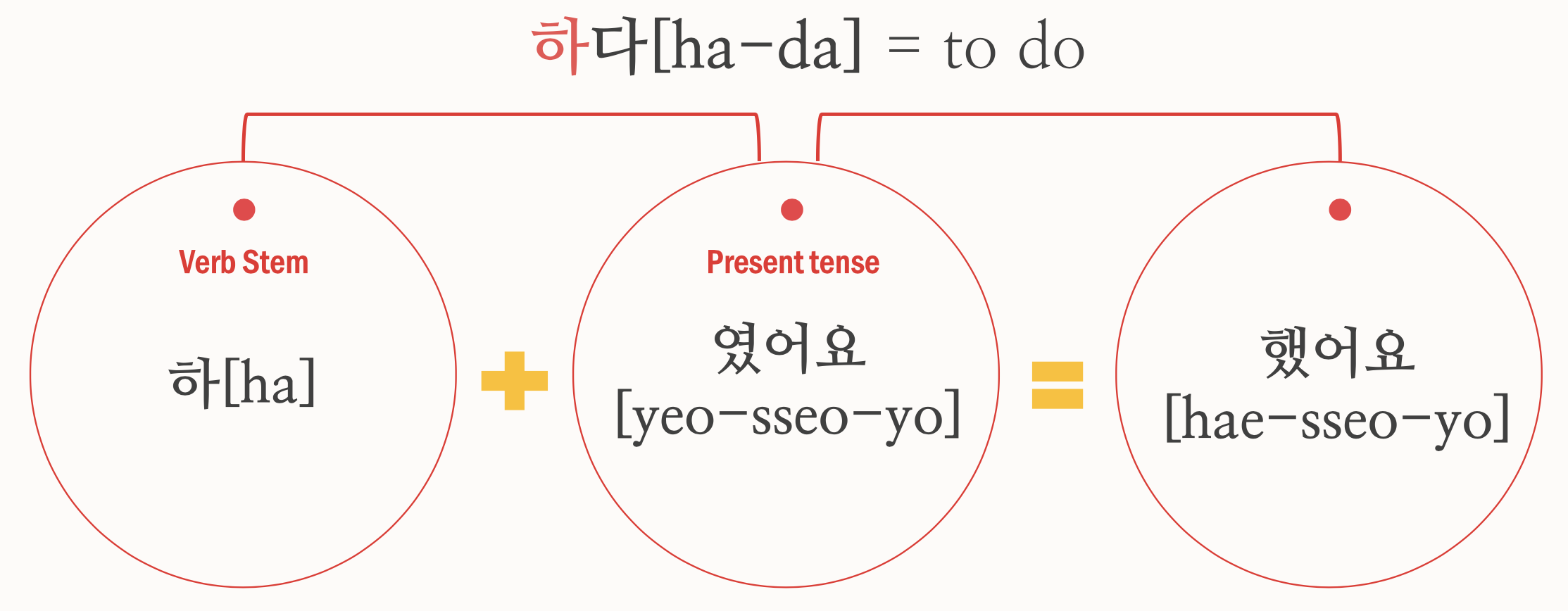 Past tense
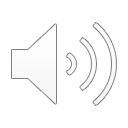 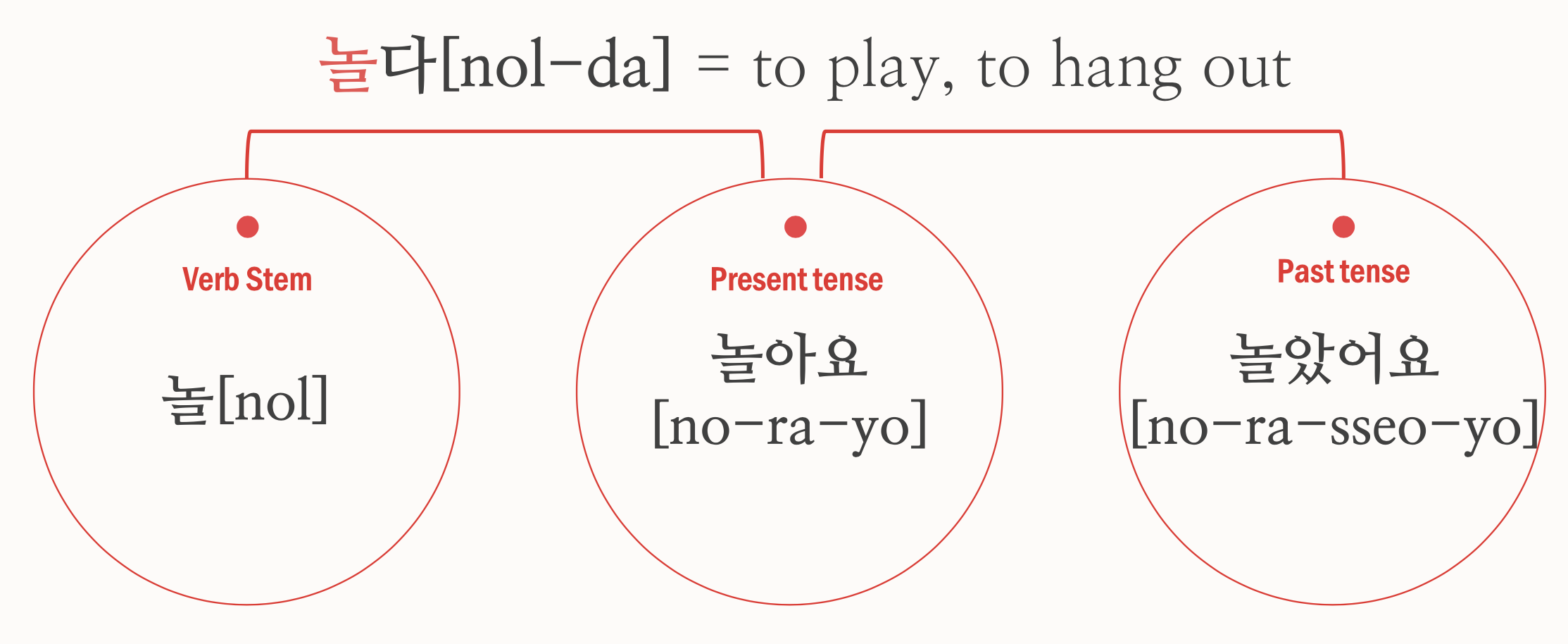 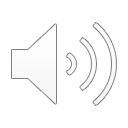 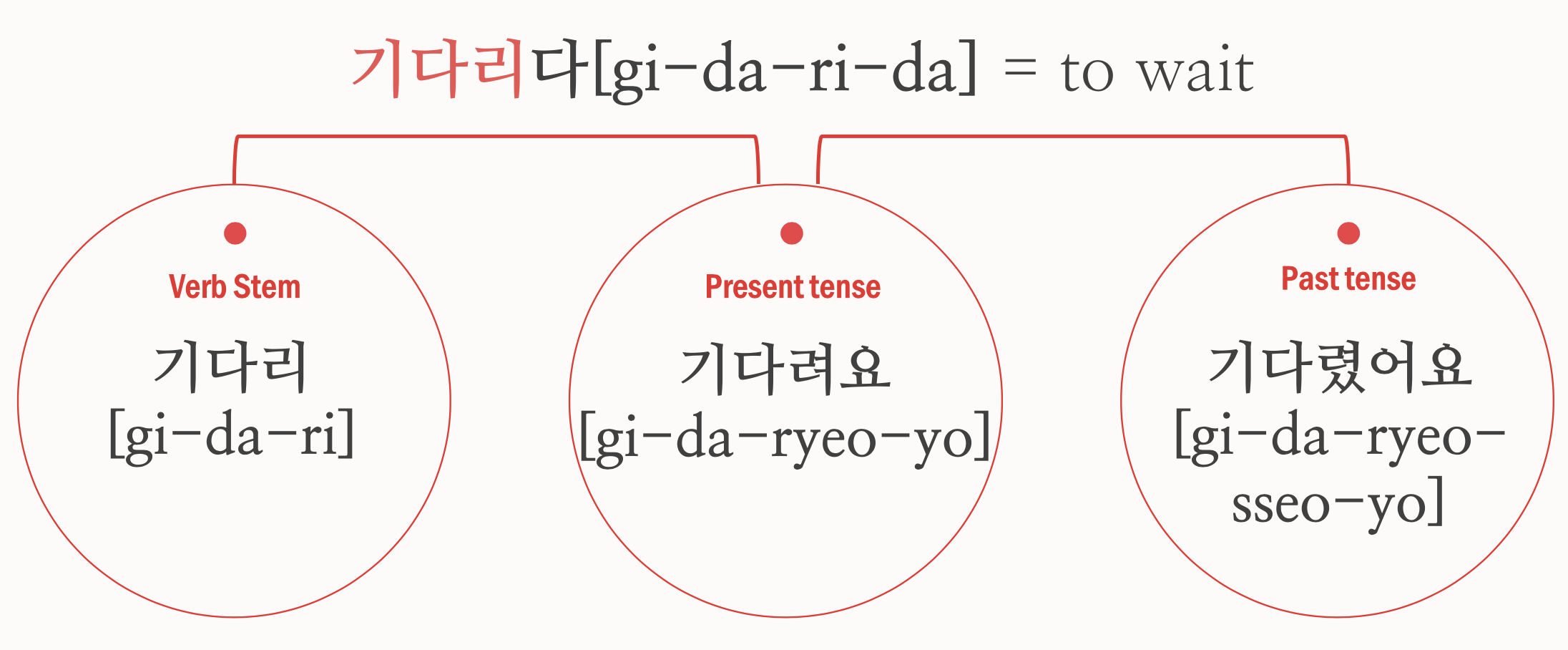 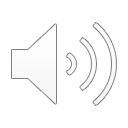 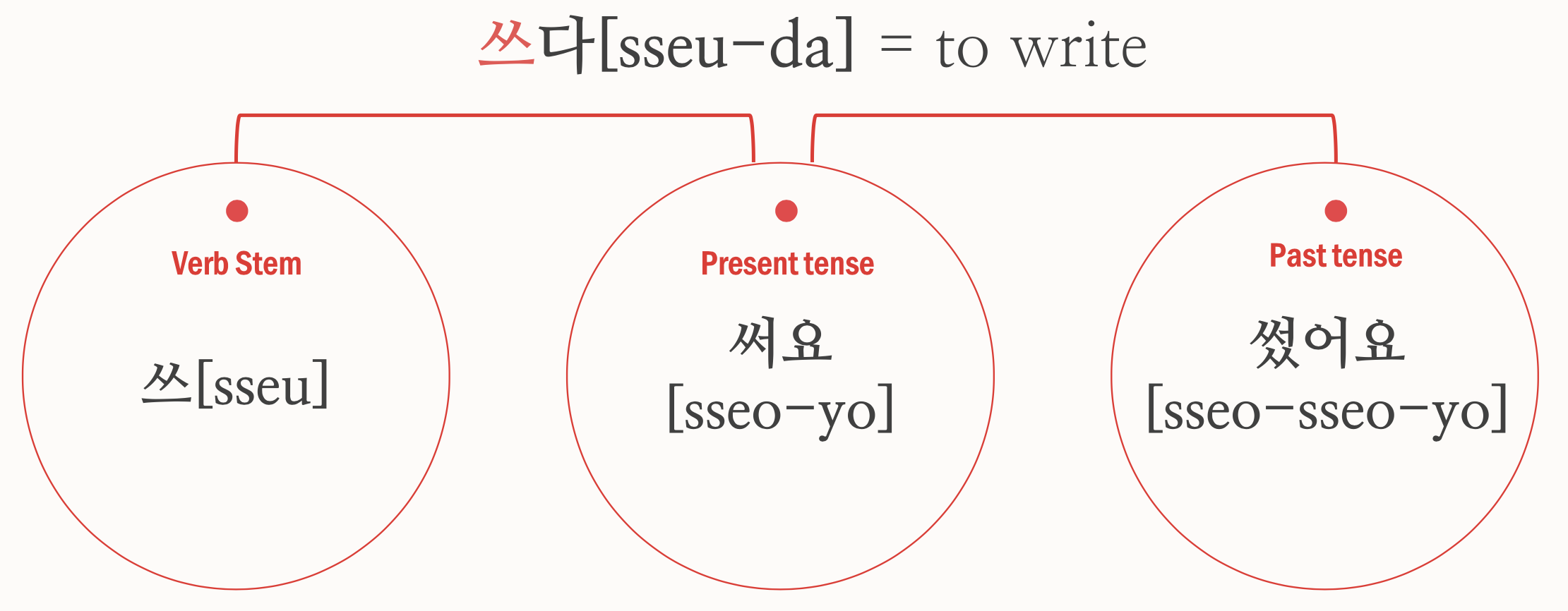 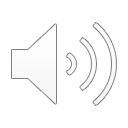 Basic word - Noun
Love = 사랑 [sa-rang]
Movie = 영화 [young-hwa]
Cooking = 요리 [yo-ri]
Today = 오늘 [o-neul]
Tomorrow = 내일 [nae-il]
Yesterday = 어제 [eo-jae]
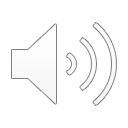 Basic word - verb
Do not know = 모른다 [mo-reun-da]
Study = 공부하다[gong-bu-ha-da]
Exercise = 운동하다 [un-dong-ha-da]
Sing = 노래하다 [no-rae-ha-da]
Laugh = 웃다 [ut-da]
Cry = 울다 [ul- da]
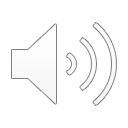 dialogue
Sana :  What did you do last weekend?
=지난 주말에 뭐했어?
[ji-nan ju-mal-e mwo-haet-eo?]

Jin : I watched a movie with my friend.
= 나 친구랑 영화봤어.
[na chin-gu-rang young-hwa-bwat-eo]
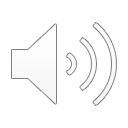 dialogue
Sana :  What’s the title of movie?
= 영화 제목이 뭐야?
[young-hwa jae-mok-I mwo-ya?]

Jin : Parasite! Have you watched this movie?
= 기생충! 너 이 영화 봤어?
[gi-saeng-chung! Neo I young-hwa bwat-eo?]
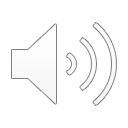 dialogue
Sana : No, I haven't seen it yet.
=아니, 아직 안 봤어.
[a-ni, a-jig an bwat-eo]

Jin : Really? It’s really fun.
=정말? 그거 정말 재미있어.
[jeong-mal? Geu-geo jung-mal jae-mi-iss-eo]
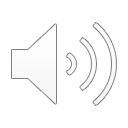 Korea’s culture
- Characteristics of Korean/Korea that Koreans say
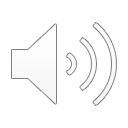 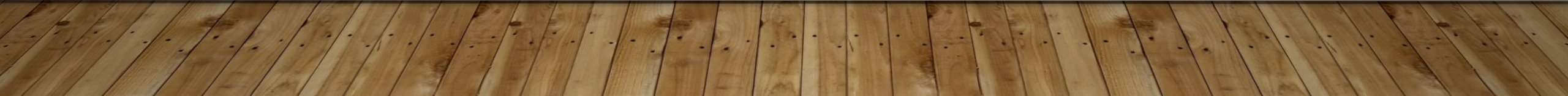 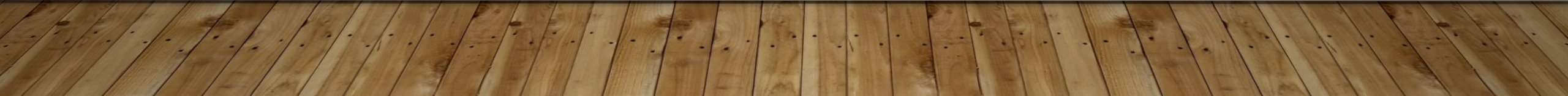 1.  A title for others
In English, “you” is used to call other people regardless of age or status, but there are several types of titles in Korea.
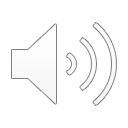 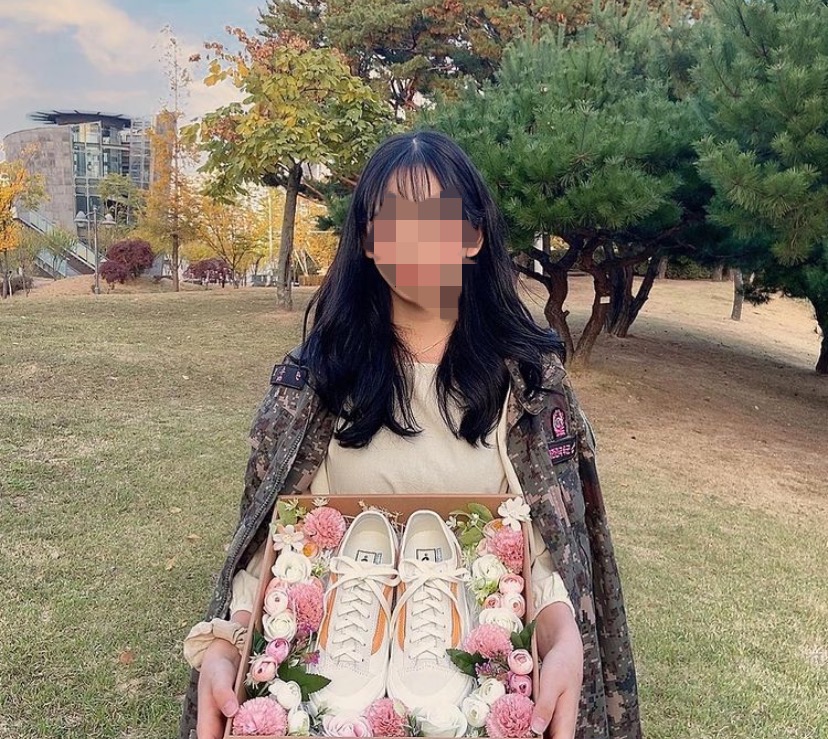 2. duty of military service
Korea is a divided country.
Most men in South Korea have to go to the military when they turn 18.
곰신 [ gom-sin]
Have to spend one year and eight months in the military.
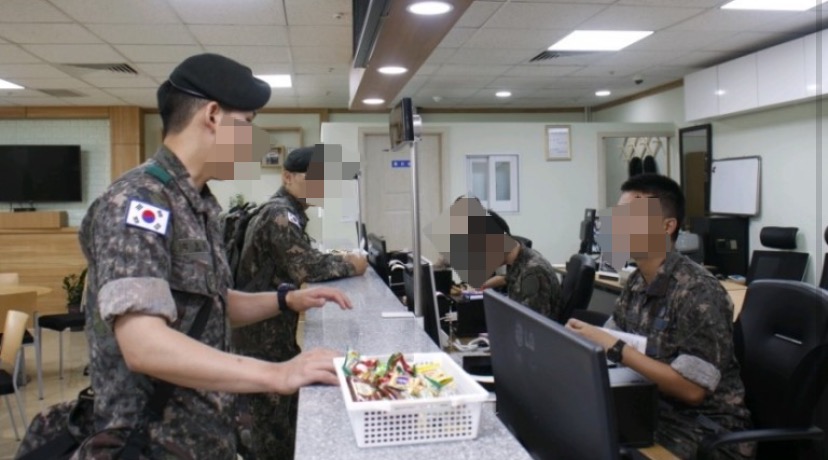 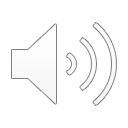 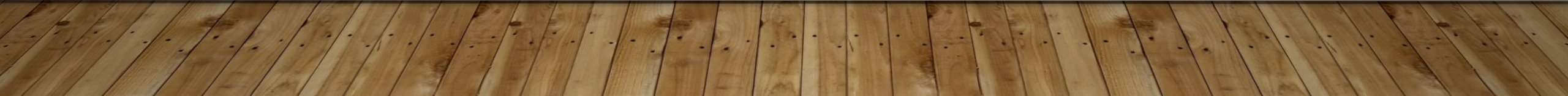 3. hanguk-saram Bbal-li BBAl-li!!   (Korean fast fast!!)
Not everyone is like that, but when compared to people from other countries, we are quick in temper.
When go abroad,  feel stuffy with the country's work and the speed of Wi-Fi.
Get up before the bus stops, pick up their card and get ready to get off.
The airplane door hasn't even opened, but they already get up, pack their luggage, and line up in the aisle.
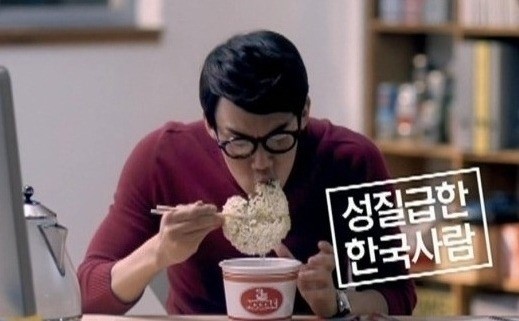 The noodles of cup noodles are not cooked, but eating
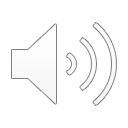 4. Enthusiasm for spicy food.
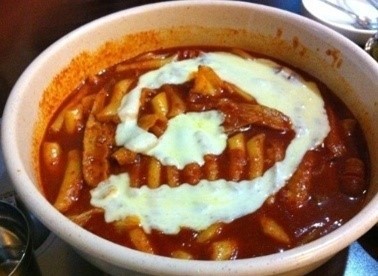 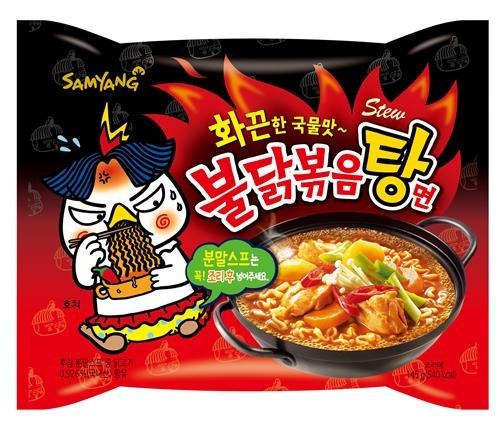 Almost all Korean food is red.
Garlic and pepper are essential when making food.
New and powerful spicy foods are released every year.
When return from travel(abroad) , always look for spicy food first.
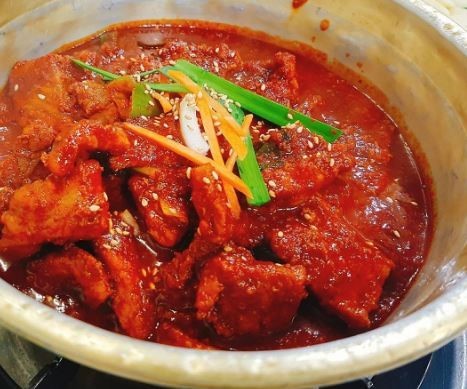 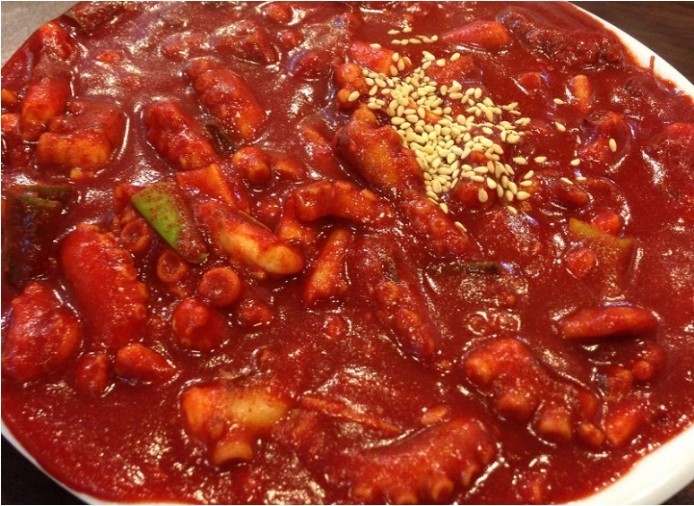 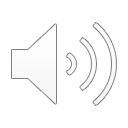 5. Do not sit on the sofa
Many people do not sit on the sofa even if they have a sofa, but sit on the floor with their backs on the sofa.
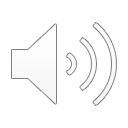 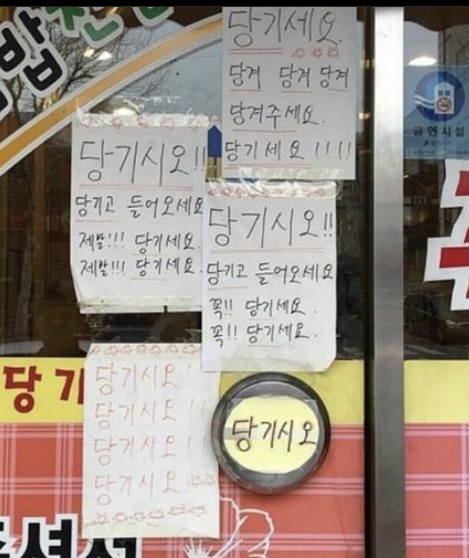 6.Push the door
Even if there is a  'Pull' on the door, push the door open.
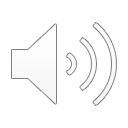 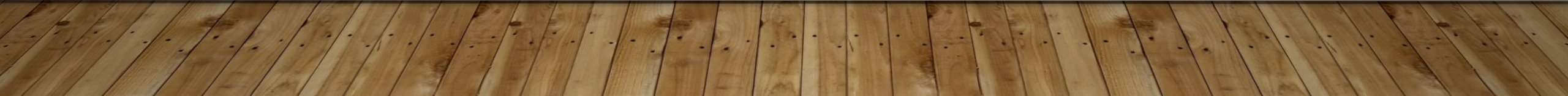 7. Applause when laughing
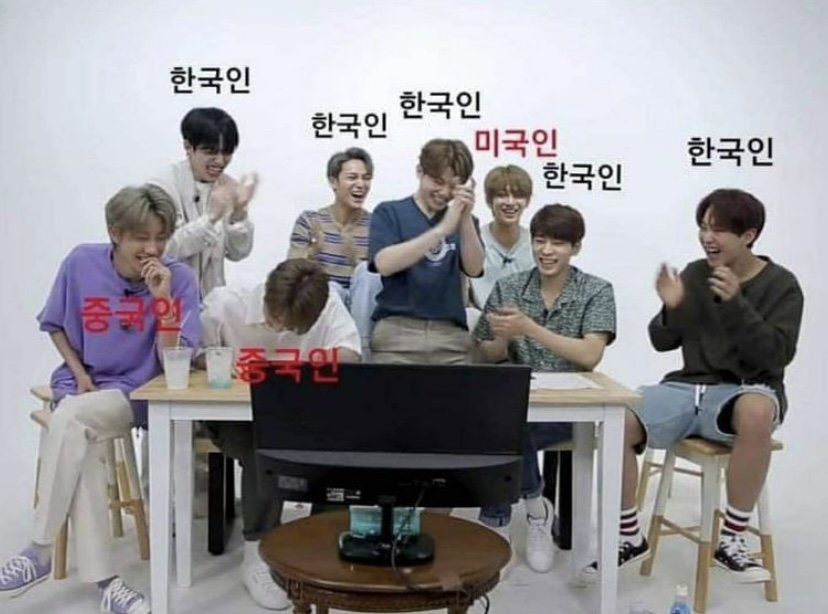 When laugh, people clap and laugh.
Red = foreign
Black = Korean
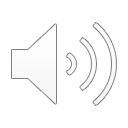 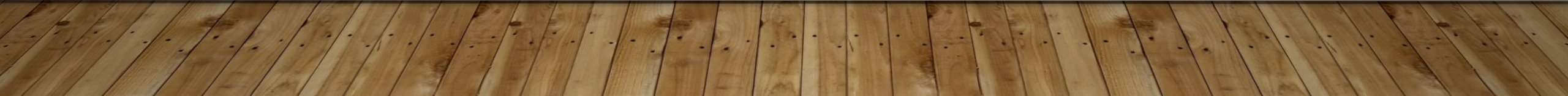 Thank you
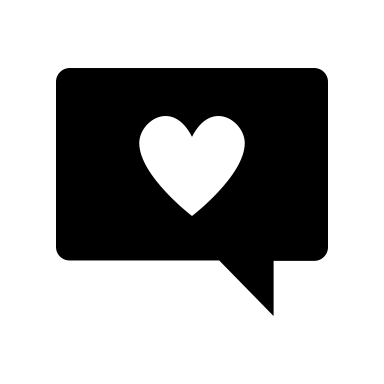 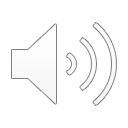